ZAT-24-10: Photo of current site condition- abandoned residence
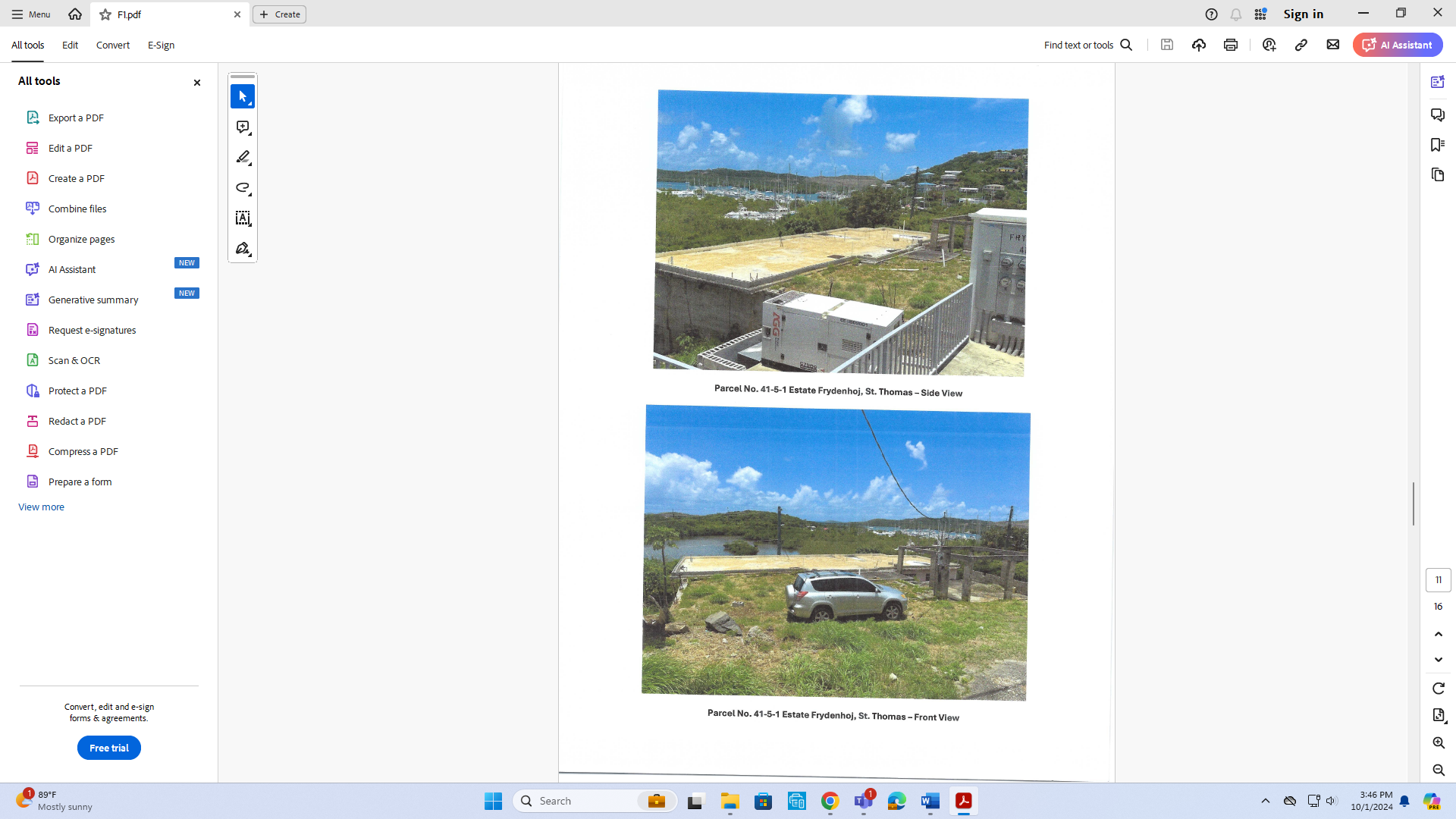 ZAT-24-10: MapGeo aerial view of property (marked in red)
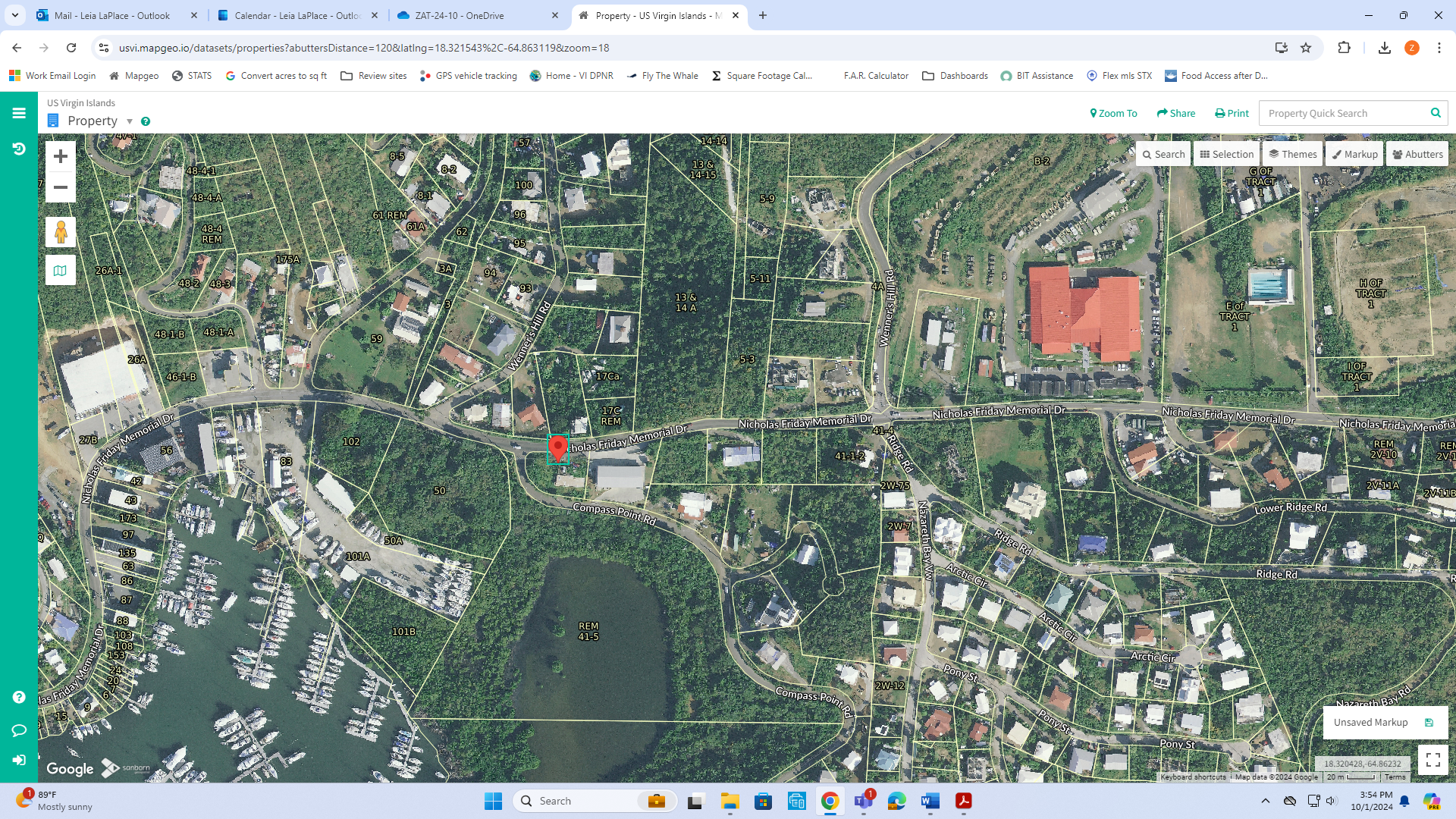 ZAT-24-10: Official Zoning Map No. STZ-10 (property location indicated by red X)
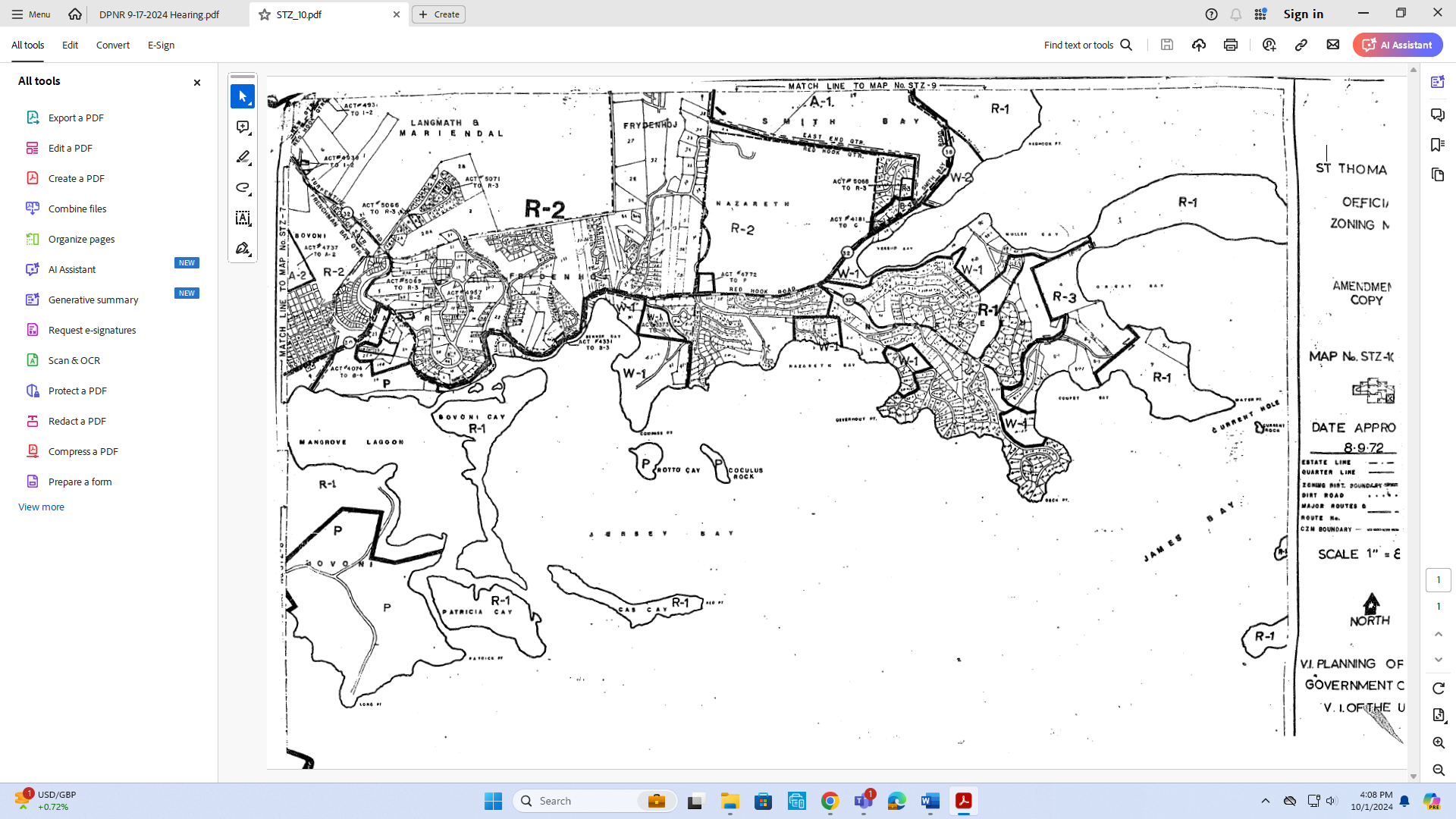